Город, который построил Маршак
Литературное путешествие по произведениям писателя
Настежь дверь. Быстрый шаг –
Появляется Маршак
В круглых роговых очках,
У него портфель в руках,
Толстый, словно бочка, -
Не замкнуть замочка.
Он поэмами набит,
Он рассказами раздут.
Сел Маршак и говорит:
- Все ребята в сборе тут?

                                  К. Высоковский
Маршак  Самуил Яковлевич (1887-1964)
Родился 3 ноября 1887 г. в Воронеже

             «Всё мне детство дарило,
             Чем богат этот свет:
             Ласку матери милой
             И отцовский совет»

 Писать стихи начал с 4 лет. Уже в 11 лет написал несколько  длинных поэм и перевел с древнегреческого  стихотворение Горация
В 15 лет поступает в гимназию в г. Петербурге

 В 17 лет стихи Маршака публикуются в журналах

 В 1912 г. едет в Англию, где изучает искусствоведение в Лондонском университете

 Изучает английскую народную поэзию, переводит песенки и баллады на русский язык

 Возвратившись в Россию, принимает участие в жизни осиротевших детей, участвует в организации детских домов. Тогда же начинает писать пьесы для детских театров
В 1923 г. пишет для детей  стихи «Детки в клетке», «Пожар», «Сказка о глупом мышонке»

 Во время Великой Отечественной войны пишет сатирические стихи, высмеивающие врага

 Умер писатель в 77 лет, в 1964 г.

 «Я мыслил, чувствовал, я жил
И всё, что мог, постиг,
И этим право заслужил
На свой бессмертный миг».
Детская площадка
Конкурс чтецов

«Сегодня дети Маршаку 
Приносят свой привет.
Его чеканную строку
Мы знаем с детских лет»
                     (А. Барто)
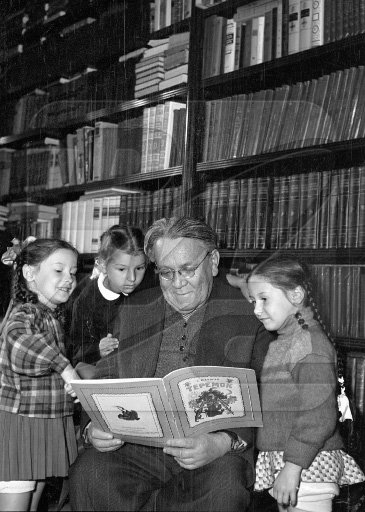 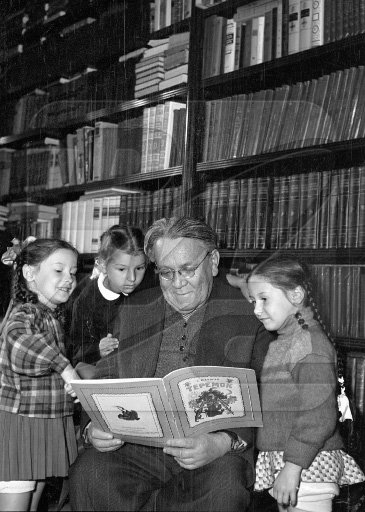 Библиотека Маршака
«Читатель мой особенного рода.
Умеет он под стол ходить пешком.
Но радостно мне знать, что я знаком
С читателем двухтысячного года»
Викторина «Человек рассеянный в библиотеке»
«Детки в зоопарке»
 «Почтальон»
 «Где тут Вова? Где Андрей?»
 «Королевский завтрак»
 «Рассказ об известном герое»
 «Книжка про Гришку»
 «Откуда стул пришёл?»
 «Цветная книга»
 «Семнадцать месяцев»
 «Мельник, мальчик и собака»
 «Дом, который построил Джон»
 «Мышкин дом»
Доска почета и уважения
Высказывания и отзывы детей о произведениях Самуила Яковлевича Маршака
Детский театр
Инсценировка сказки 
«Старуха, дверь закрой!»

«В сегодняшнем спектакле
Все бороды 
из пакли,
А царская корона
Из лучшего картона!..
К чему нам бархат и атлас,
Светящиеся краски?
Пусть чувства светятся у нас
Во время хода сказки!»
Доска объявлений
Викторина «Кто дал объявление?»
«Пропала дочка. Приметы: усы и серые щёчки»
«Пропала маленькая собачонка»
«Разыскивается парень двадцати лет. Ходит в футболке и кепке, на груди значок ГТО»
«Пропали гамаши. Нашедшего прошу вернуть по адресу: улица Бассейная. Ой, нет! Рассеянная!»
«Пропала собака. Порода пудель»
«Пусть каждый день и каждый час
Вам новое добудет,
Пусть добрым будет путь у вас
А сердце умным будет»
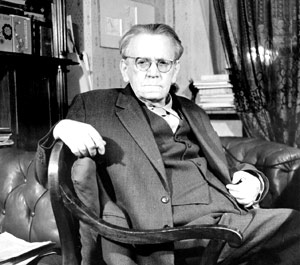